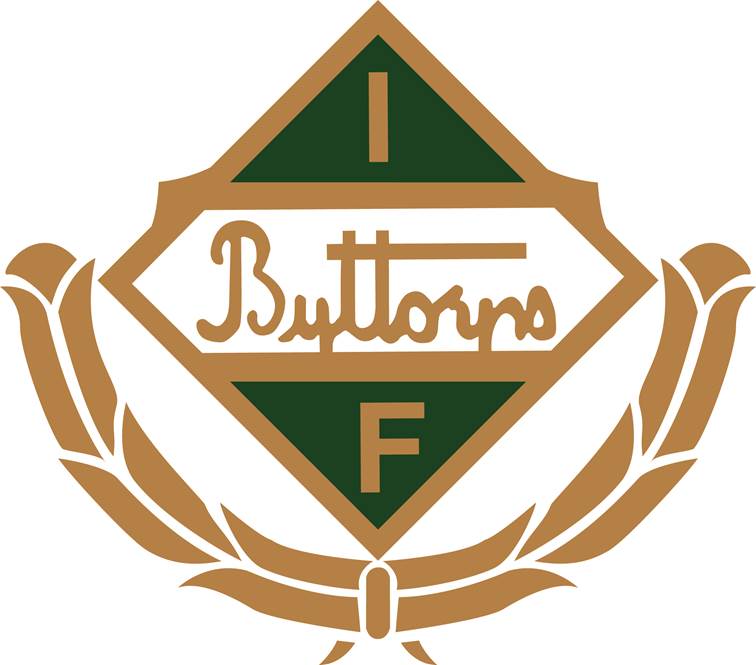 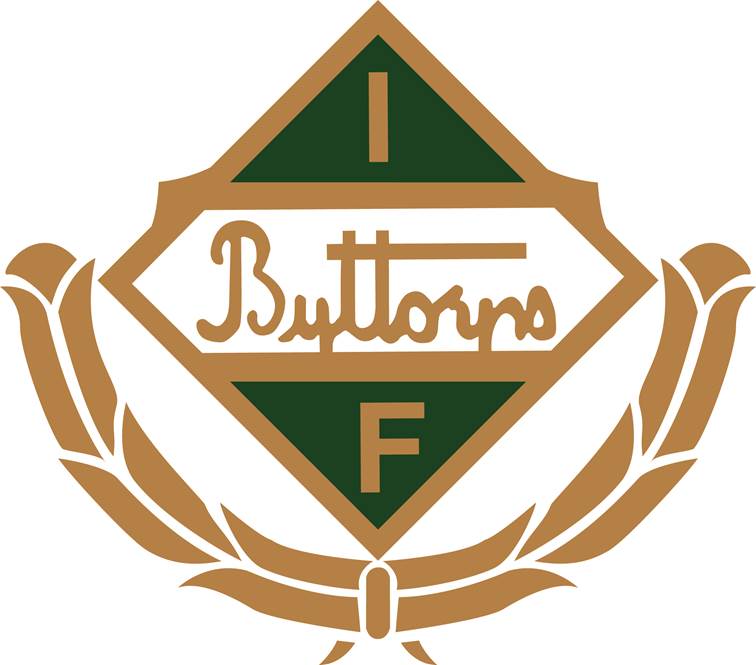 Säsong 2019Juniorerna
Året som vi skall göra till något fantastiskt!
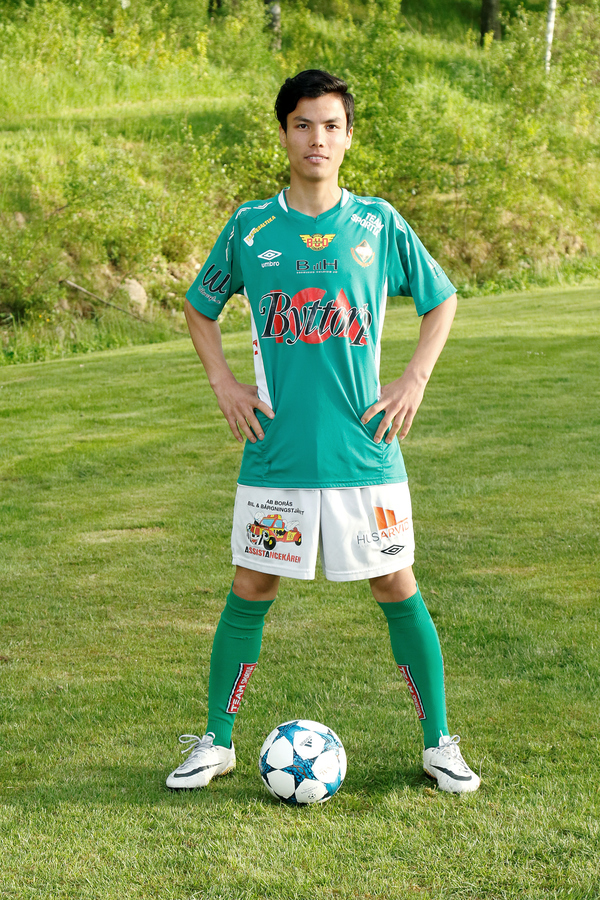 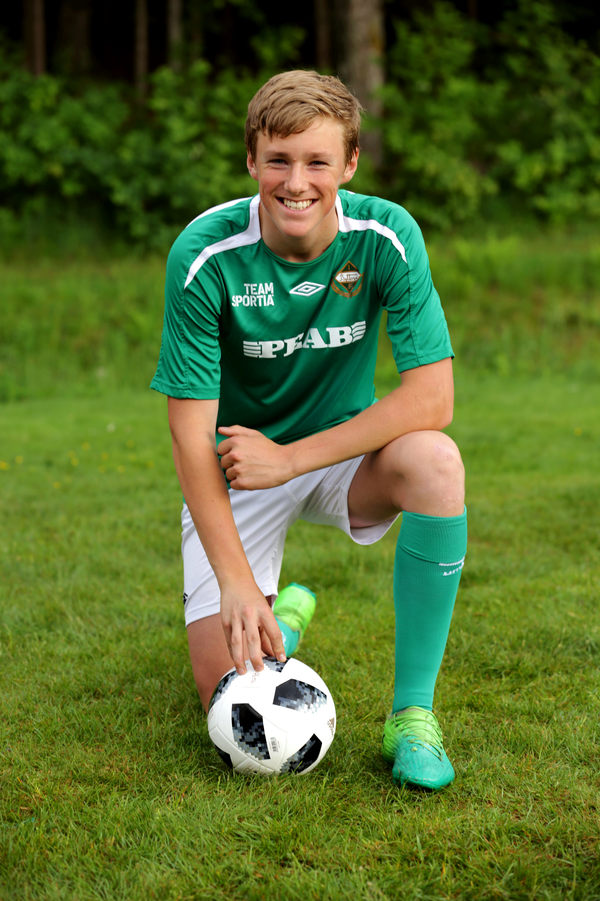 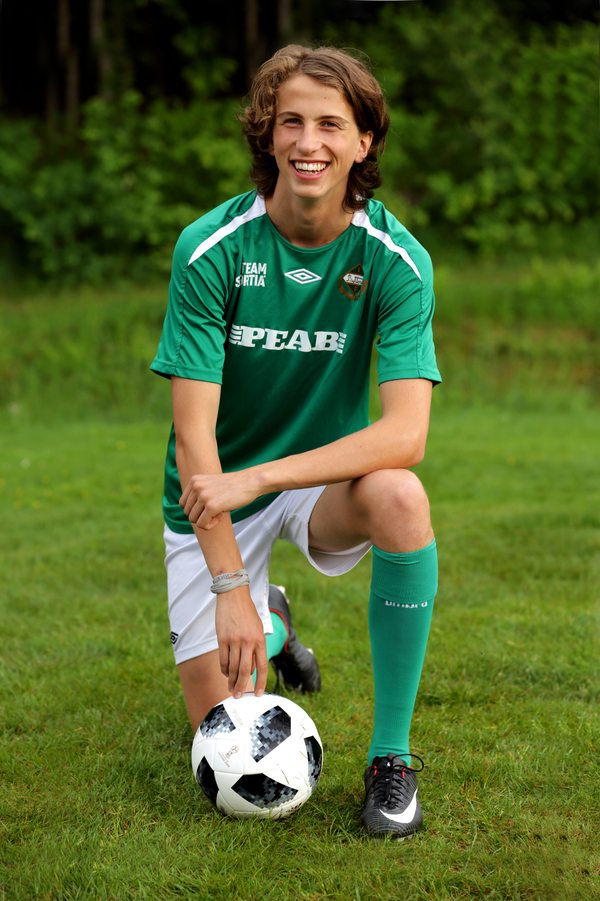 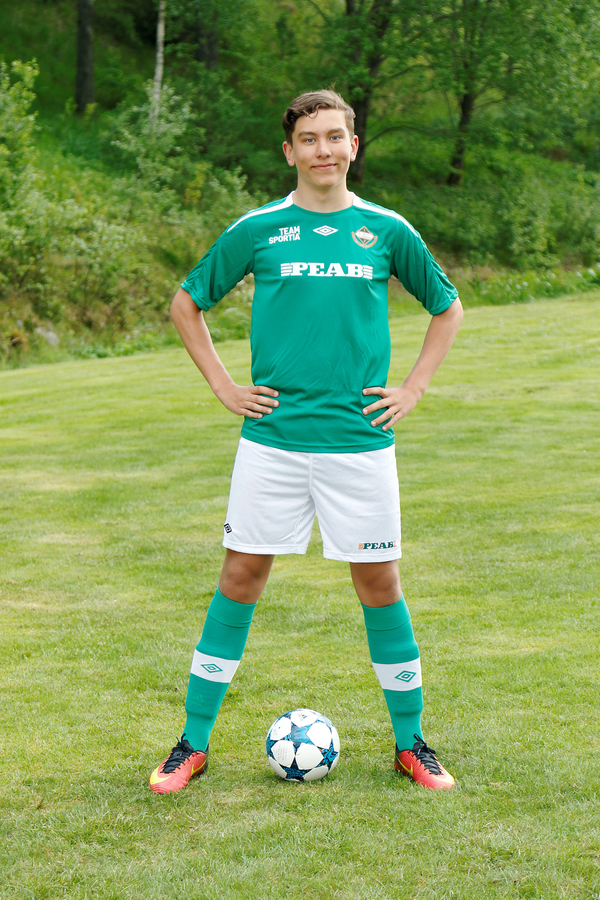 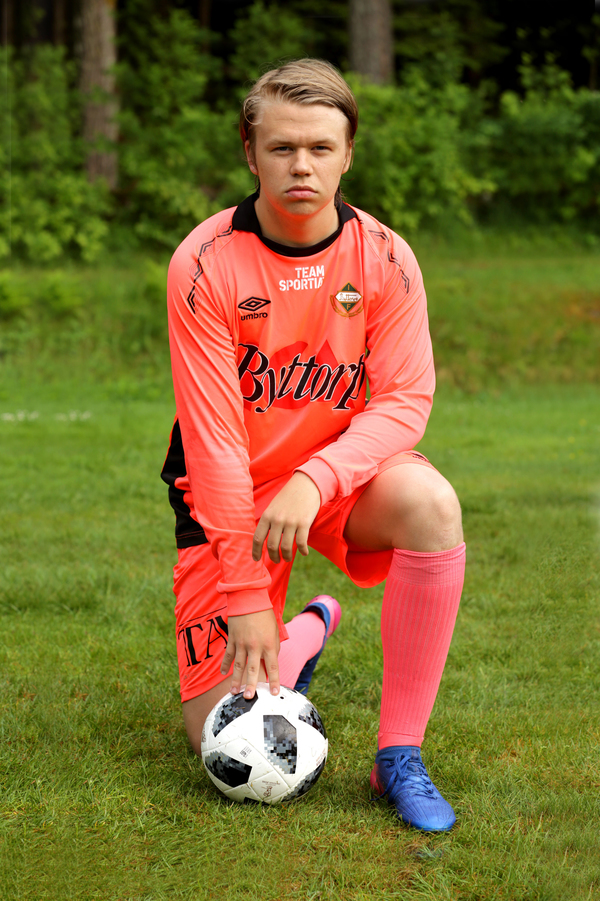 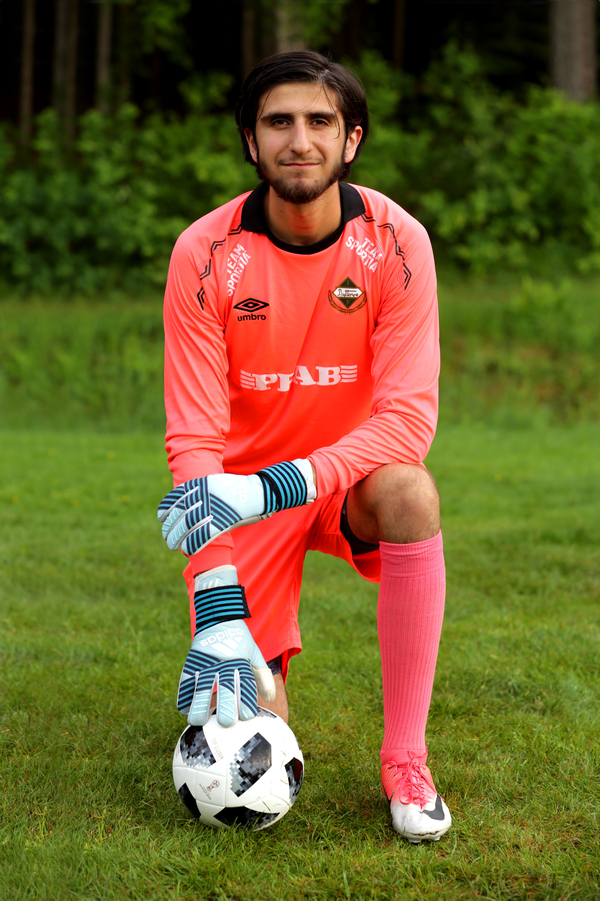 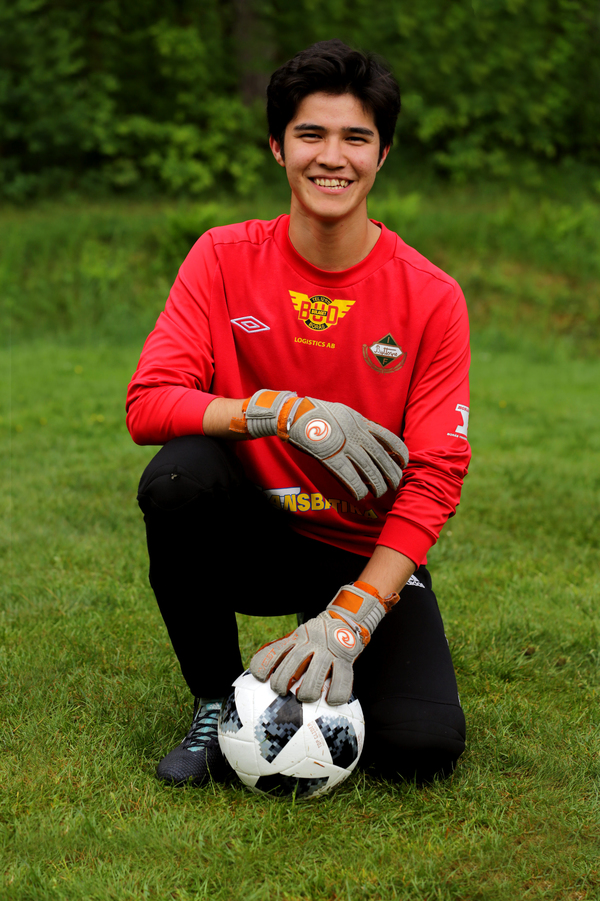 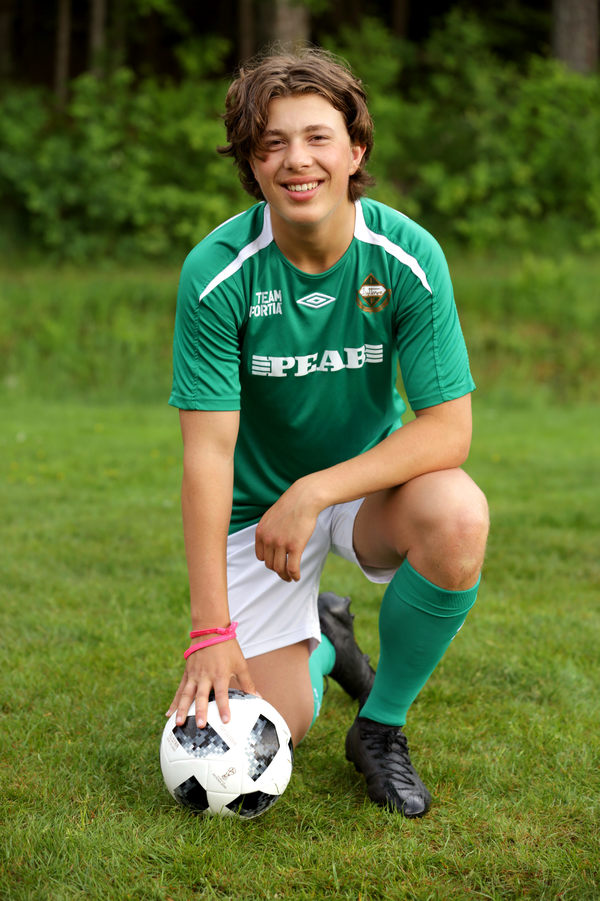 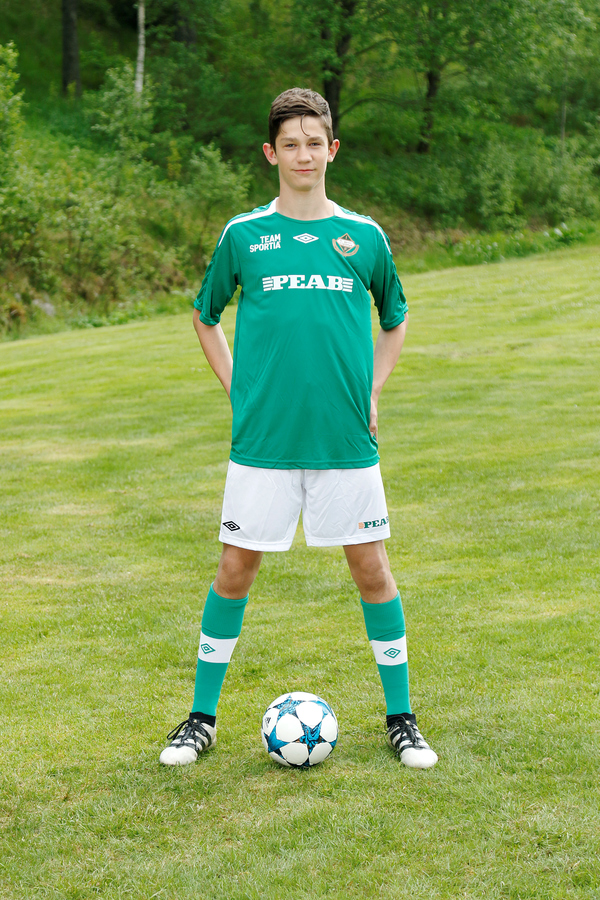 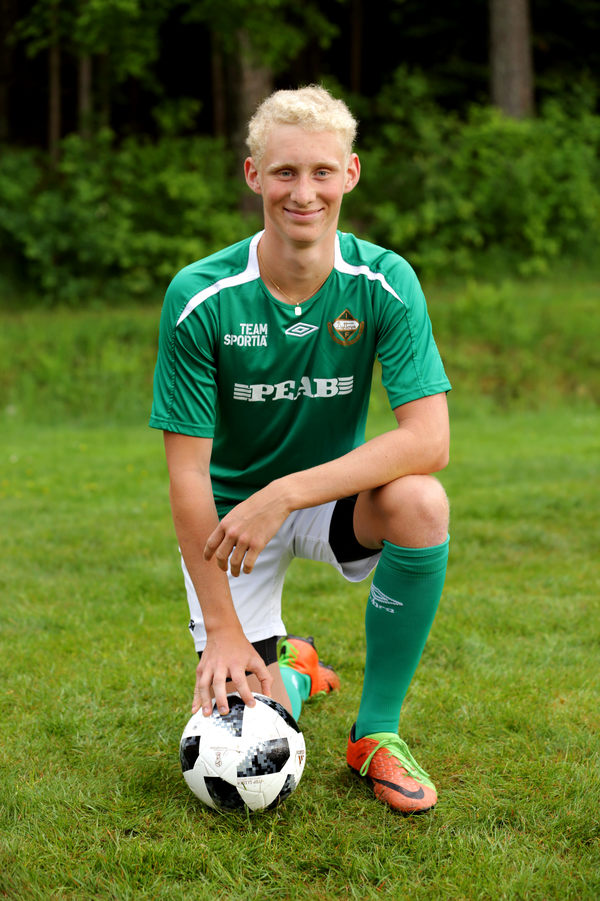 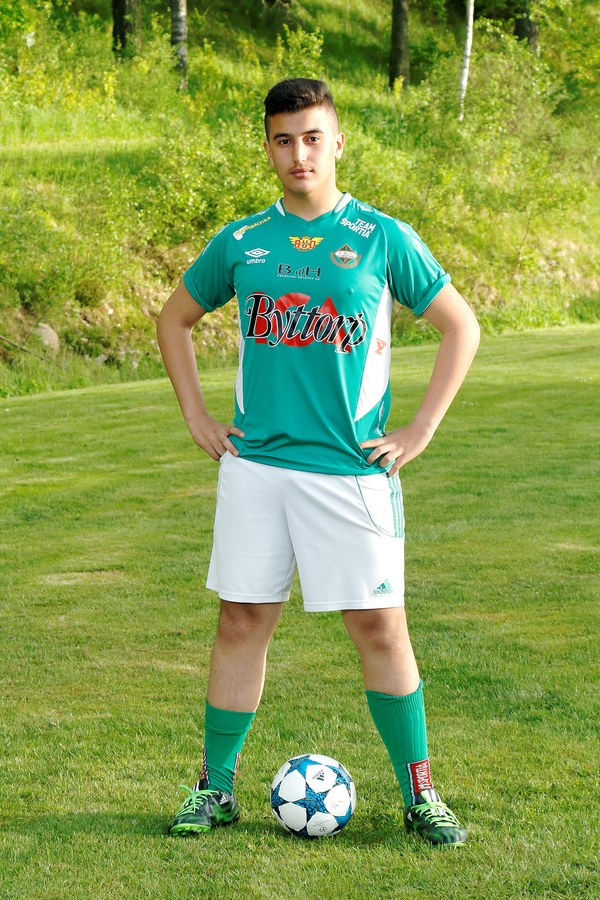 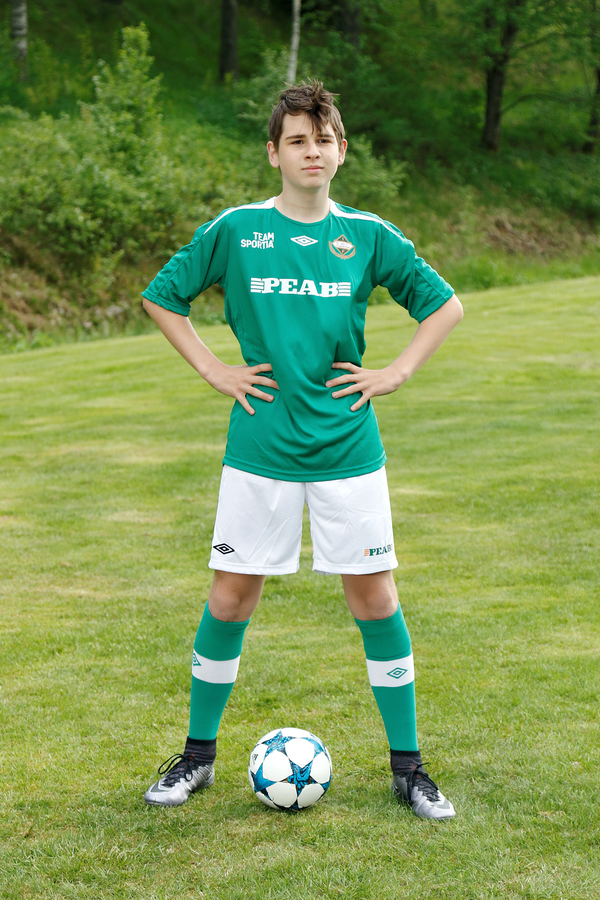 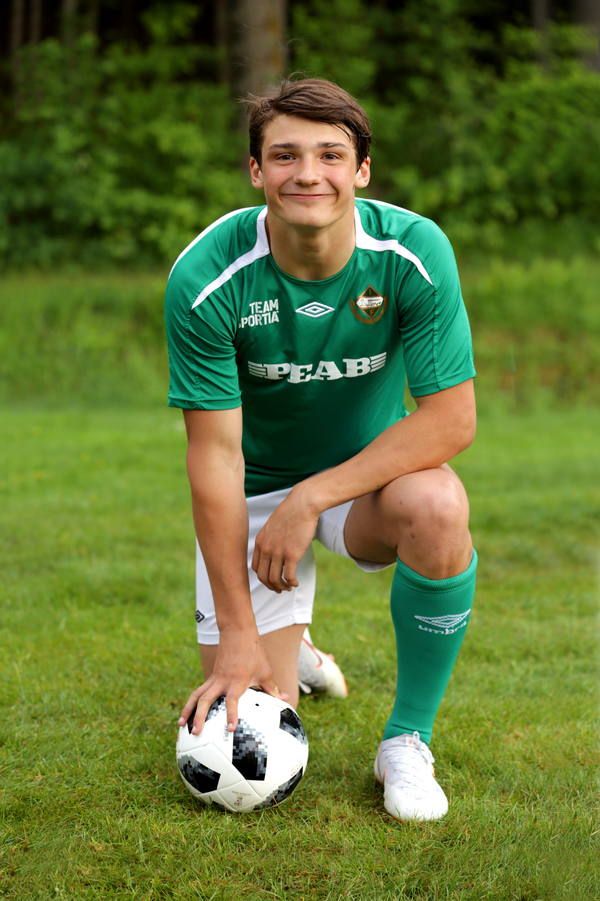 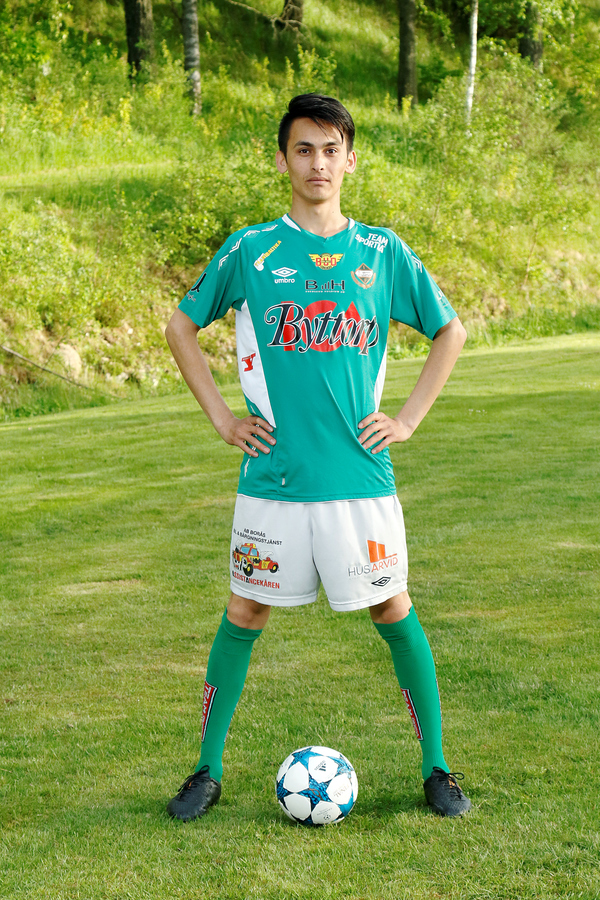 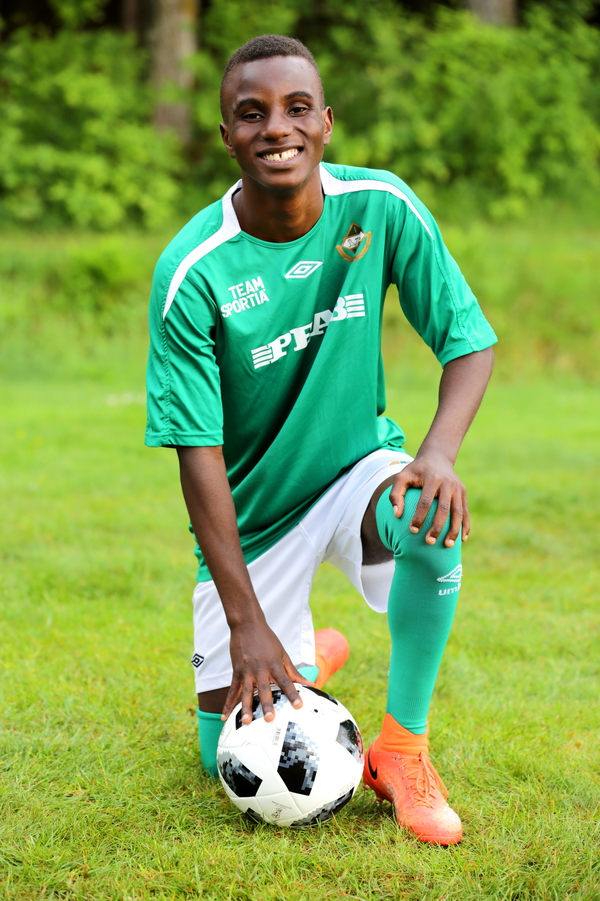 Några av de som skall göra detta
Vi som ska hjälpa er att kunna utföra det
Henric Waller
Wida Zemarai
Yasin 
Peder Svensson
TRÄNING
2 TräningsgrupperTräningsgrupp 1Tränare: Wida Zemarai & Henric Waller, Peder Svensson vid behov och egen möjlighetHögre krav på kompetens, inställning och träningsnärvaroSpelarkontraktTräningsgrupp 2Tränare: Yasin & eventuellt någon tillTräningsgrupp för alla
3 träningar per veckaV.2-V.8 1xRamnavallen, 1xBorås Arena & 1xHestrahallen, Träningsgrupp 2 kan eventuellt ha andra tider och platserV.9-V.13 3xUtomhus Ej klart än var någonstans, VintertiderV.14- 3xByttorps IP, Sommartider
Målvaktsträning på minst 1 träning/vecka där Wida deltar, 20-30 minuter
Fokus kommer ligga på:Få tillslag – Snabbare spel, med fler beslutSpelbredd – Utnyttja planens bredd, få motståndarna att flytta sigSpeldjup – Dra isär motståndarlaget, samma som SpelbreddPresspel – Ge motståndarna lite tid till speluppbyggnad
Möjlighet att träna med seniorerna(A-laget).De med bra träningsnärvaro och tillräcklig kompetens kommer att få möjlighet att träna med seniorerna ibland.De som är ordinarie eller har mycket speltid i A-laget, kommer erbjudas att träna 1 pass/vecka med A-laget när vi har träning samtidigt. När det inte krockar är det frivilligt att träna med dem, men man ska göra 2 träningar/vecka med juniorlaget.
TRÄNING
TräningslägerEtt mål om gruppen vill.
Regler- Höra av sig- Komma i tid, sen ankomst utan att meddelat kan leda till att man inte få vara med på träningen- Koncentration på träningarna- Vid samling släpp alla bollar och snabbt till halvcirkel framför tränarna.- Hjälpas åt med materialet, för att snabbt komma igång med nästa övning. Ej tillåtet att röra boll under denna tid.- Positiv inställning mot lagkamraterna, vi klagar inte på varandra- Benskydd på träning
MATCH
Antal lag?- 2-3 lag, minst 1 i div.2- Ett lag i DM- Länkar till på serierna som kan vara aktuella:U-lag Elit http://www.vastgotafotboll.org/tabeller-och-resultat/?scr=table&ftid=74508U-lag A http://www.vastgotafotboll.org/tabeller-och-resultat/?scr=table&ftid=74512U-lag B http://www.vastgotafotboll.org/tabeller-och-resultat/?scr=table&ftid=74521Junior div.1 http://www.vastgotafotboll.org/tabeller-och-resultat/?scr=table&ftid=74549
SpelidéRakare spel med högt bolltempo, bredd och press
Svar på laguttagningar. Vid inget svar innan sista svarsdatum, blir man ersatt.
Bra inställning mot motståndarna & domaren. Oavsett motståndarnas attityd, visar vi bra attityd mot dem och går ifrån vid situationer där det kan bli hetsigt. Laget straffas om vi beter oss dumt.
MATCH
Cuper- Tånga Hed Cup 20/1 Vårgårda, 2 lag- Övernattningscup? Om det finns någon.- Mariedal Cup- Kinnarpscupen?
Träningsmatcher-
LAGET
Skapa Lagkänsla/Tänk- Lagaktiviteter- Övningar på träning- Positiv atmosfär i laget
Utvecklingssamtal
Spelarråd?
Grundutbildning Ledare
Domarutbildning, Frivillig
Uppdatera kontaktuppgifter på Laget.sehttps://www.laget.se/ByttorpsIF_Junior
LAGET
Åtaganden:- Bingolotto, 4 gånger/år, 0-2 gånger/spelare- Kiosk, 2 gånger/år, 0-1 gång/spelare- Bra Kompis, Alla skall hjälpa till, laguppgift & domare- Tipspromenad, 1-2 gånger/år, 0-1 gång/spelareGer 1500-3400kr/tipspromenad till lagkassan- Flaggvakter på Kretsloppet
Avgifter:- Medlemsavgift: 200kr- Aktivitetsavgift: 2x300kr- Lagkassa: 100kr
VÅRA MÅL
Snygga mål
Topp 5
Förväntningar på tränarna
Henric ska bli hårdare
Spelarkontrakt Träningsgrupp 1
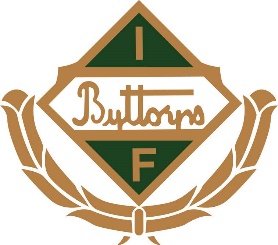 Benskydd på träning
Ha bra träningsnärvaro, minst 66% närvaro
Fokuserad på träning och match
Bra inställning på träning och match
Komma i tid
Kommunikation, inför träningar & matcher
Acceptera att spela i 2 lag, vid krissituationer 3 lag.
Vara en lagkamrat, positiv inställning till varandra
Vårdat språk
Följa ordningsreglerna
Hjälpa till på lagets åtaganden.
Betala medlemsavgift och aktivitetsavgift
Kontrakt Juniorlaget